H20: Hydration and You
2/3
Of your body is made of 
water
Water
Transports nutrients
Removes waste
Hydrates skin
Lubricates joints
Moistens  
Aids in digestion
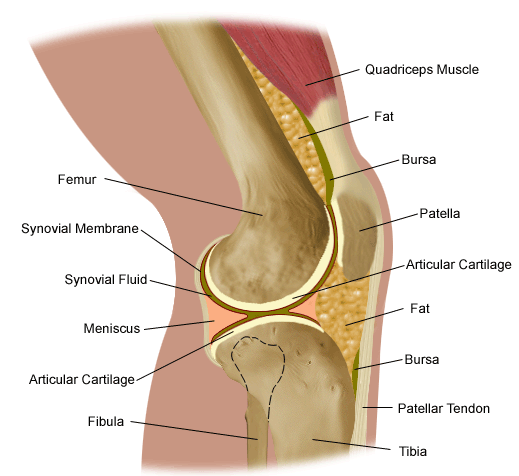 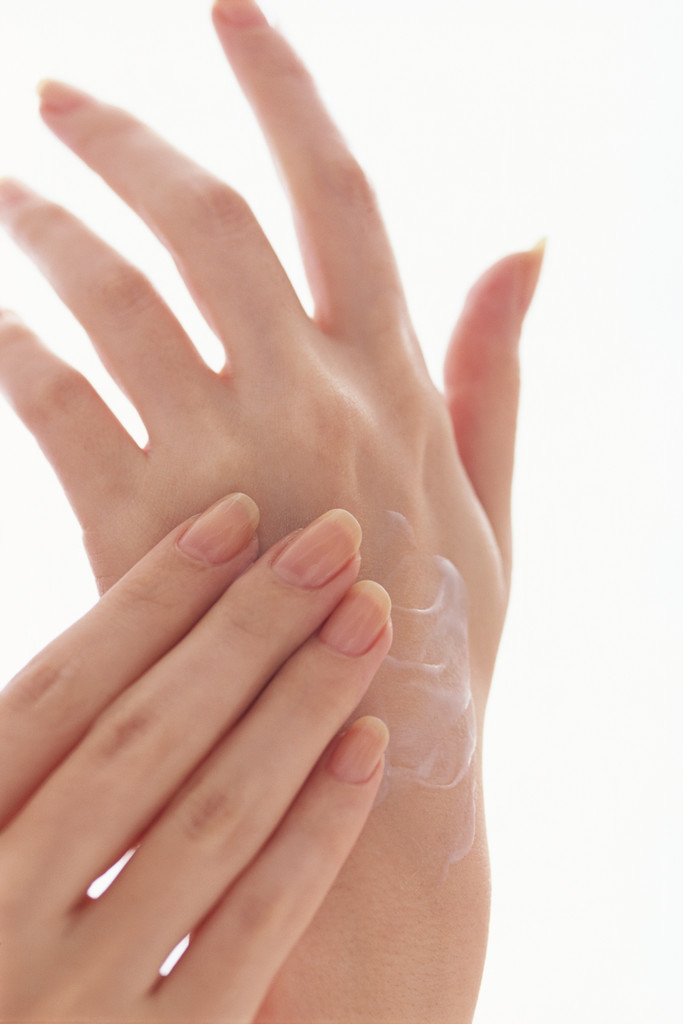 Water Maintains
-  blood volume
- body fluids
- body temperature
- healthy skin
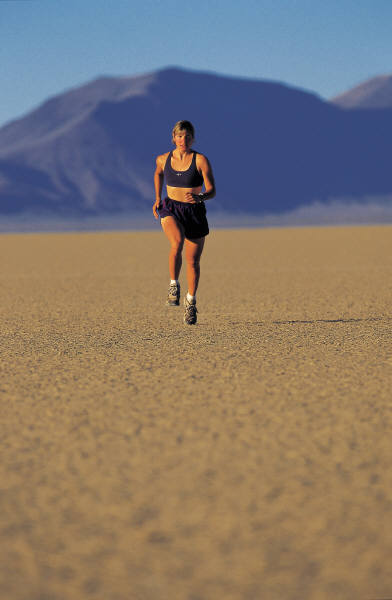 H20…where does it go?
Urination

Vomiting or diarrhea

Sweating/perspiration

Breathing
Dehydration
Not having enough water for your body to do what it needs to do
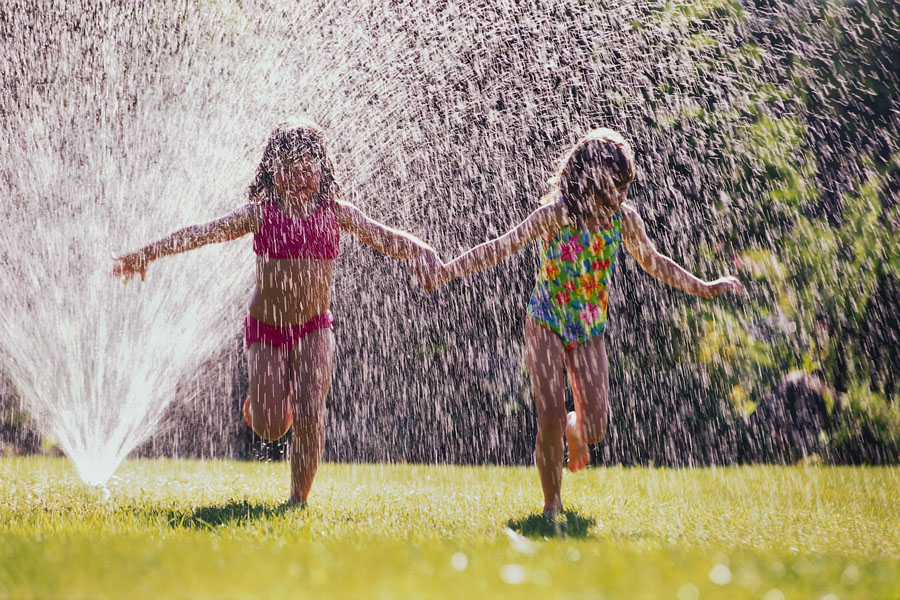 Dehydration: Signs and Symptoms
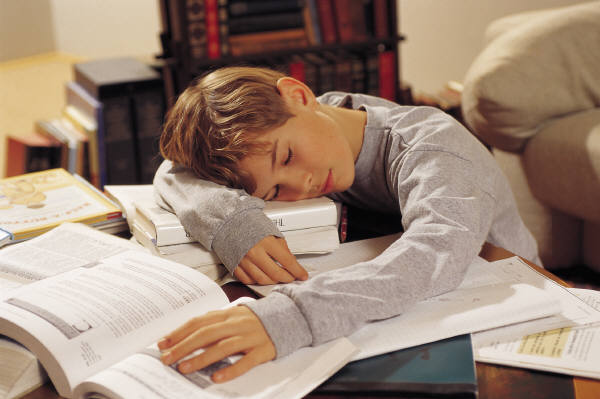 Dry mouth
Dizziness
Weakness
Muscle cramps
Weak or rapid pulse
Confusion
Sluggishness/ daytime fatigue
Dehydration: signs and symptoms
Fainting
Inability to sweat
Decreased urine output
Short-term memory trouble
Focusing issues
Headaches
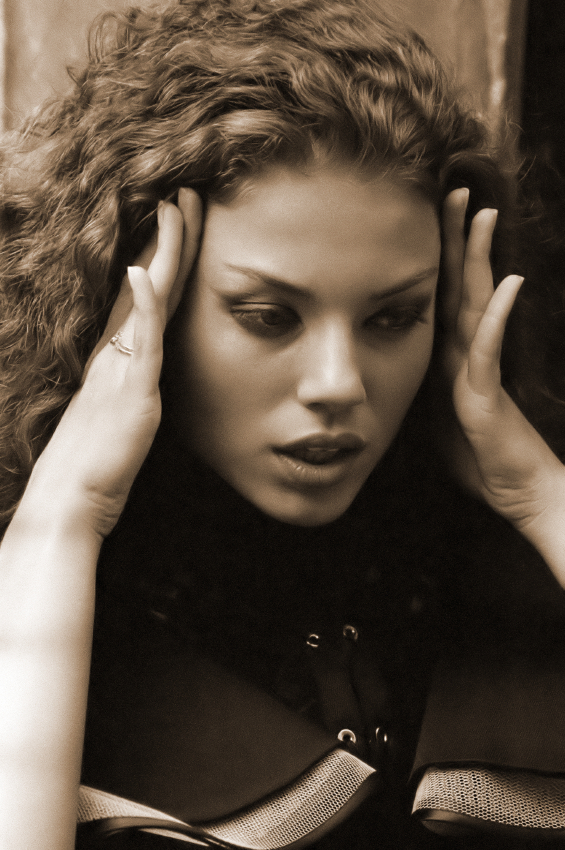 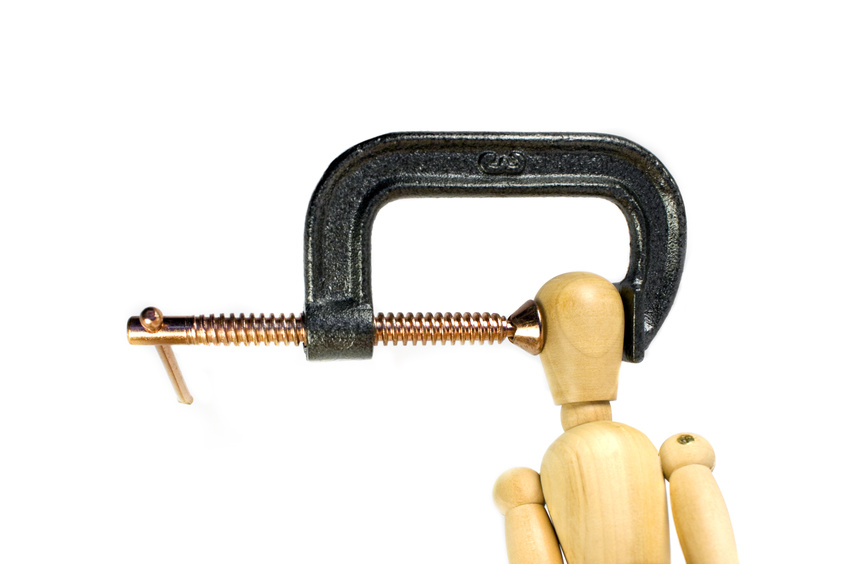 Being hydrated affects your physical and mental performance every day.